Welcome!
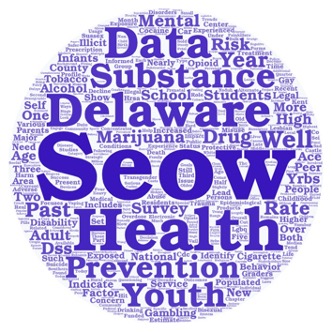 We will get started in just a few moments. 

Please introduce yourself in the chat.

All attendees are muted upon entry. 

This presentation will be recorded.
1
State Epidemiological Outcomes Workgroup 
Summer Meeting
Center for Drug and Health Studies at the University of Delaware
July 29th, 2021
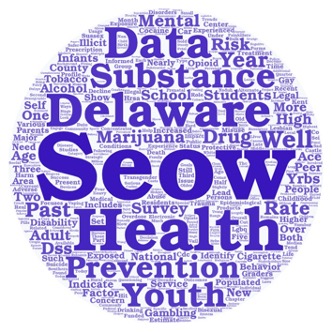 Funding for the State Epidemiological Outcomes Workgroup (SEOW) has been provided by the 
Delaware Department for Health and Social Services, 
Division of Substance Abuse and Mental Health (DSAMH)
through the Substance Abuse and Mental Health Services Administration (SAMHSA).  

This webinar is being recorded and will be available for future viewing. Please contact the webinar facilitator if you have any concerns or questions.
The SEOW is facilitated by the 
Center for Drug and Health Studies at the University of Delaware. 

Visit: 
https://www.cdhs.udel.edu/seow/what-is-seow
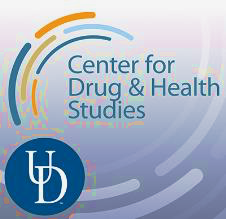 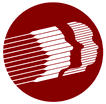 Welcome & Introductions
Mission & Accomplishments
New Data Products
Data Champion
Adverse Childhood Experiences
Breakout
Rape Prevention Education
Breakout
Network Share Out
Agenda
4
Continuing Education Hours
The Delaware Certification Board has approved continuing education hours for the following presentations of this meeting:

Adverse Childhood Experiences in Delaware 	(.75 hours)

The Delaware Rape Prevention and Education Program (RPE): Building Evaluation Capacity	( .5 hours)
5
Introductions
We would like to invite any new members, if comfortable, to unmute their microphones to introduce themselves.
Facilitator Team
Center for Drug and Health Studies Team
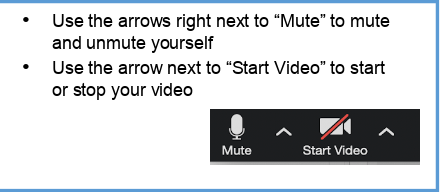 6
The Four Goals of the SEOW
7
New Data Products and Publications
NEW! Infographic-LGBTQ+ Affirming SpacesNEW! Infographic-Driving and Substance Use: A Look at National and Delaware Data
NEW! Infographic-Behavioral Health: Black/African American Youth in Delaware

Delaware Journal of Public Health July 2021: 
	The Value (and Nuances) of Mapping as a Public Health Tool
	What is the Delaware SEOW?
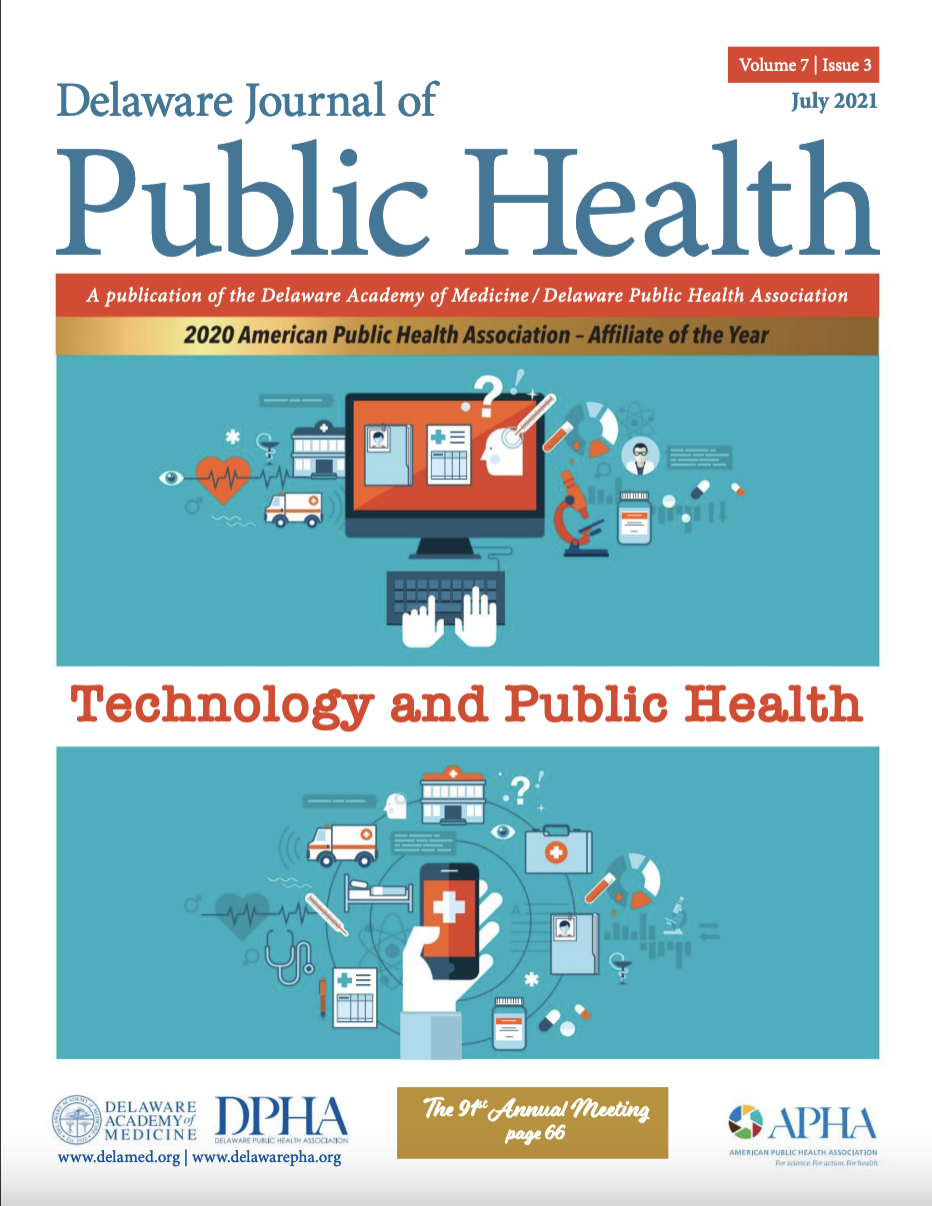 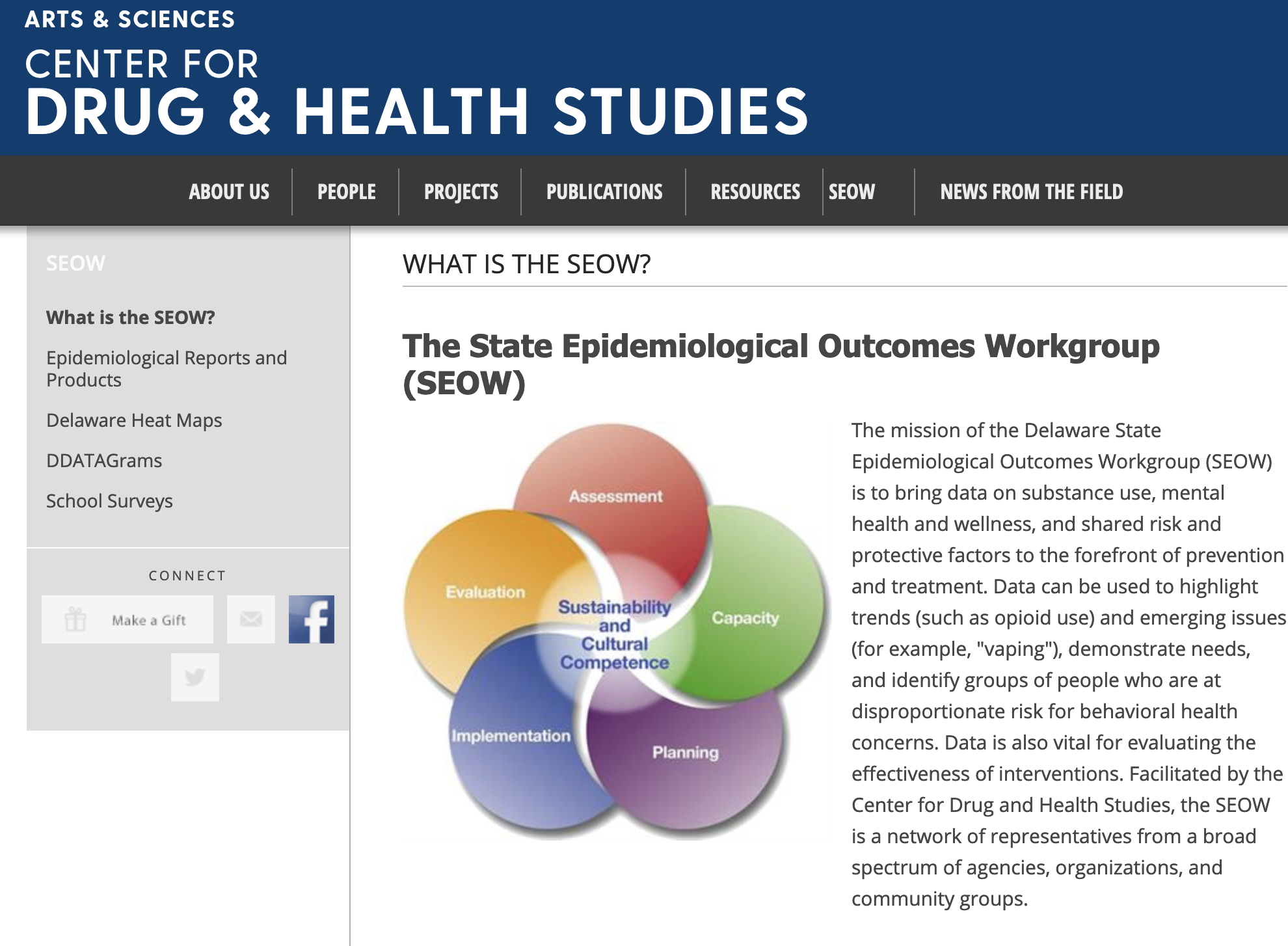 8
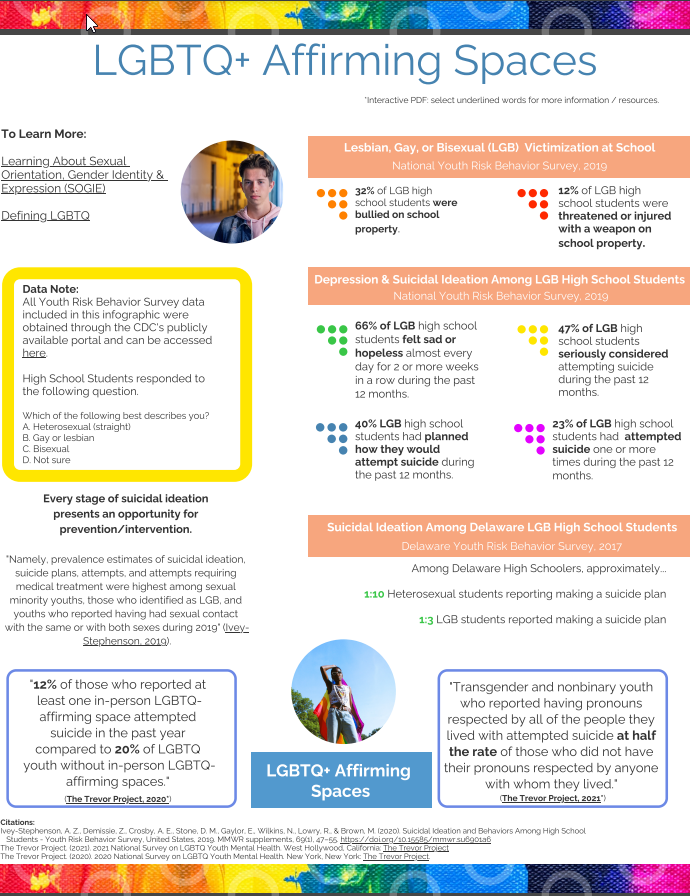 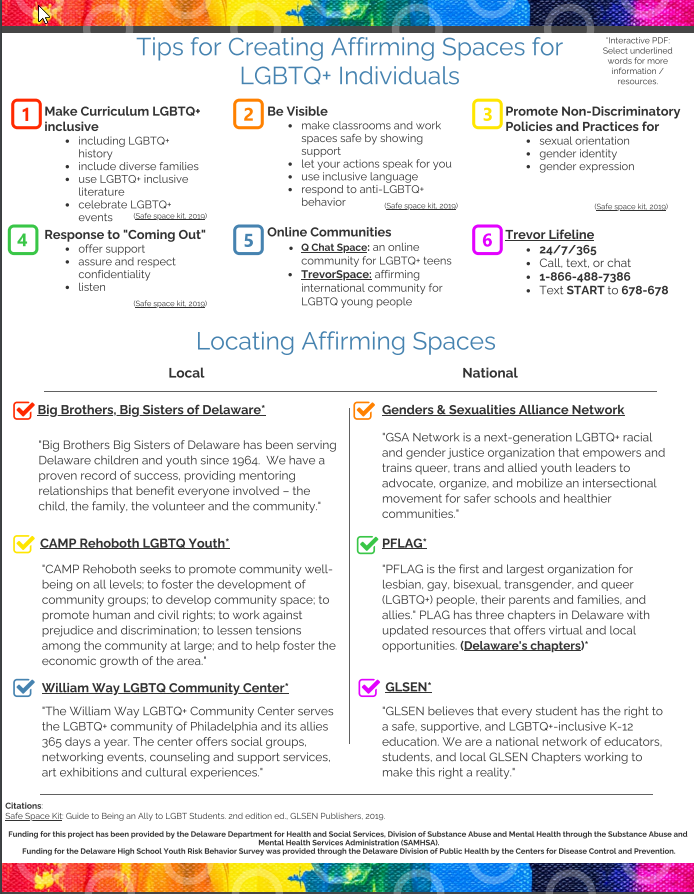 9
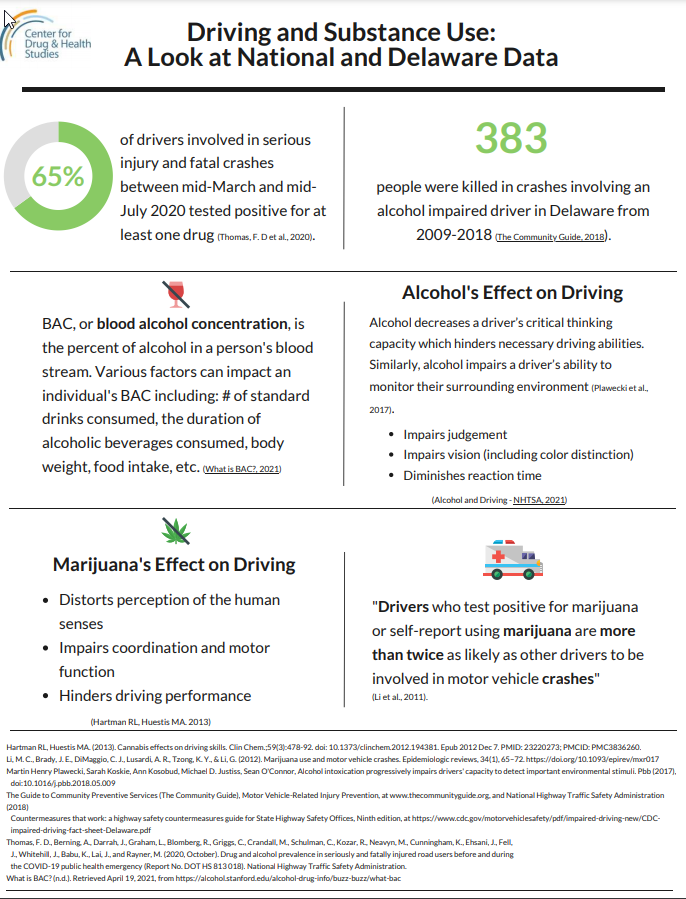 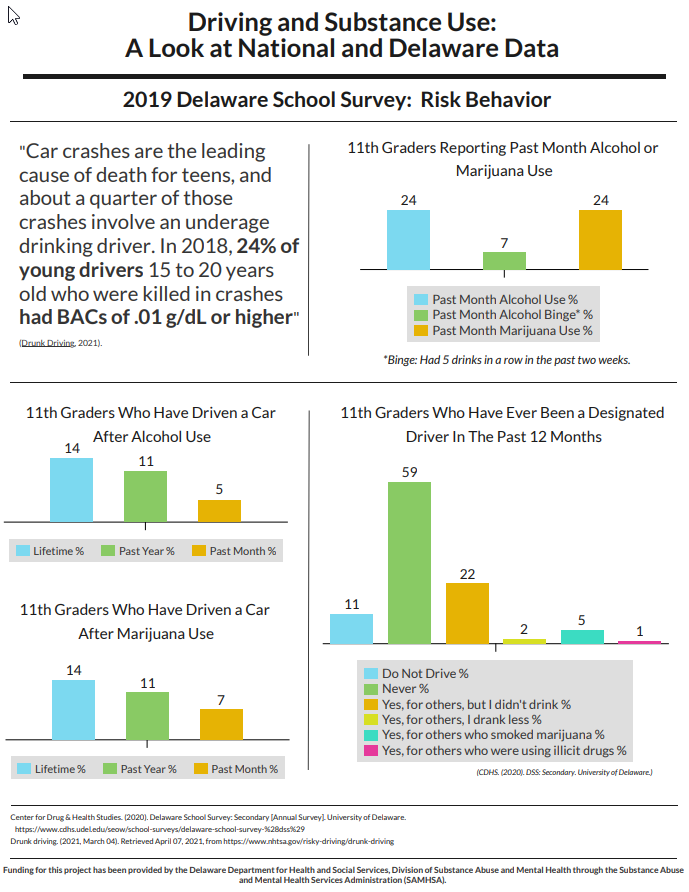 10
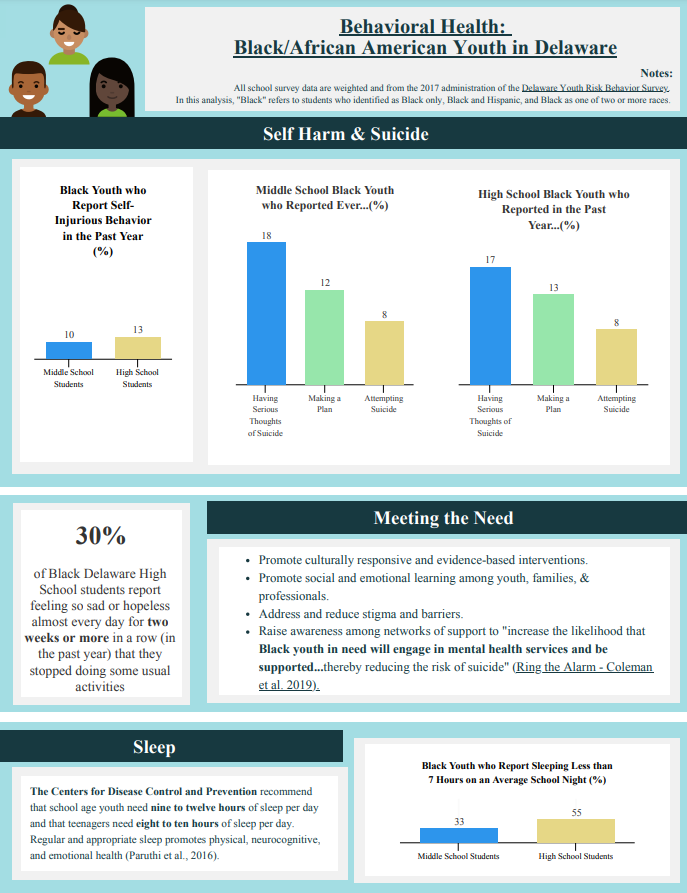 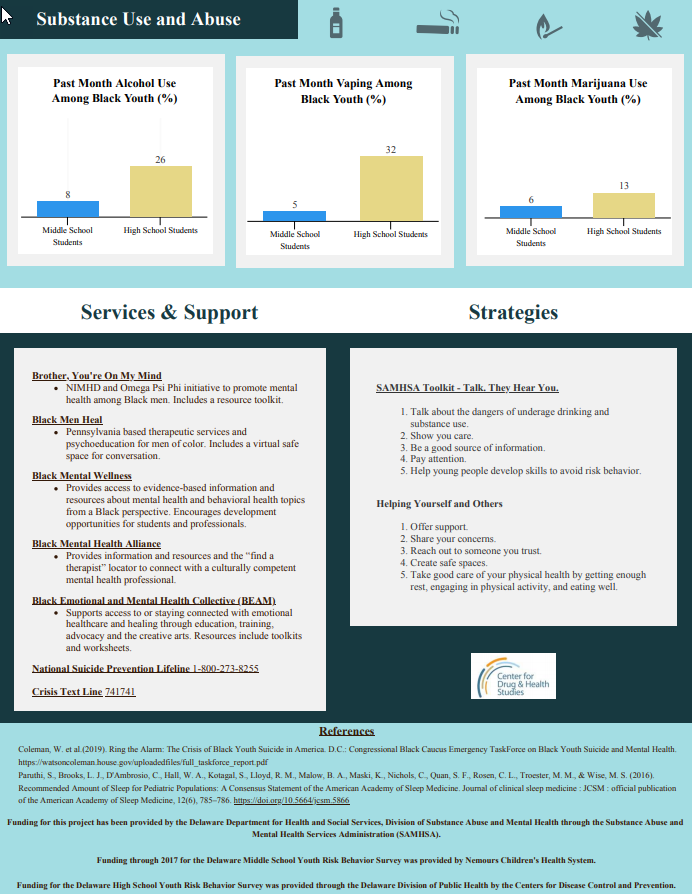 11
Data Champion
12
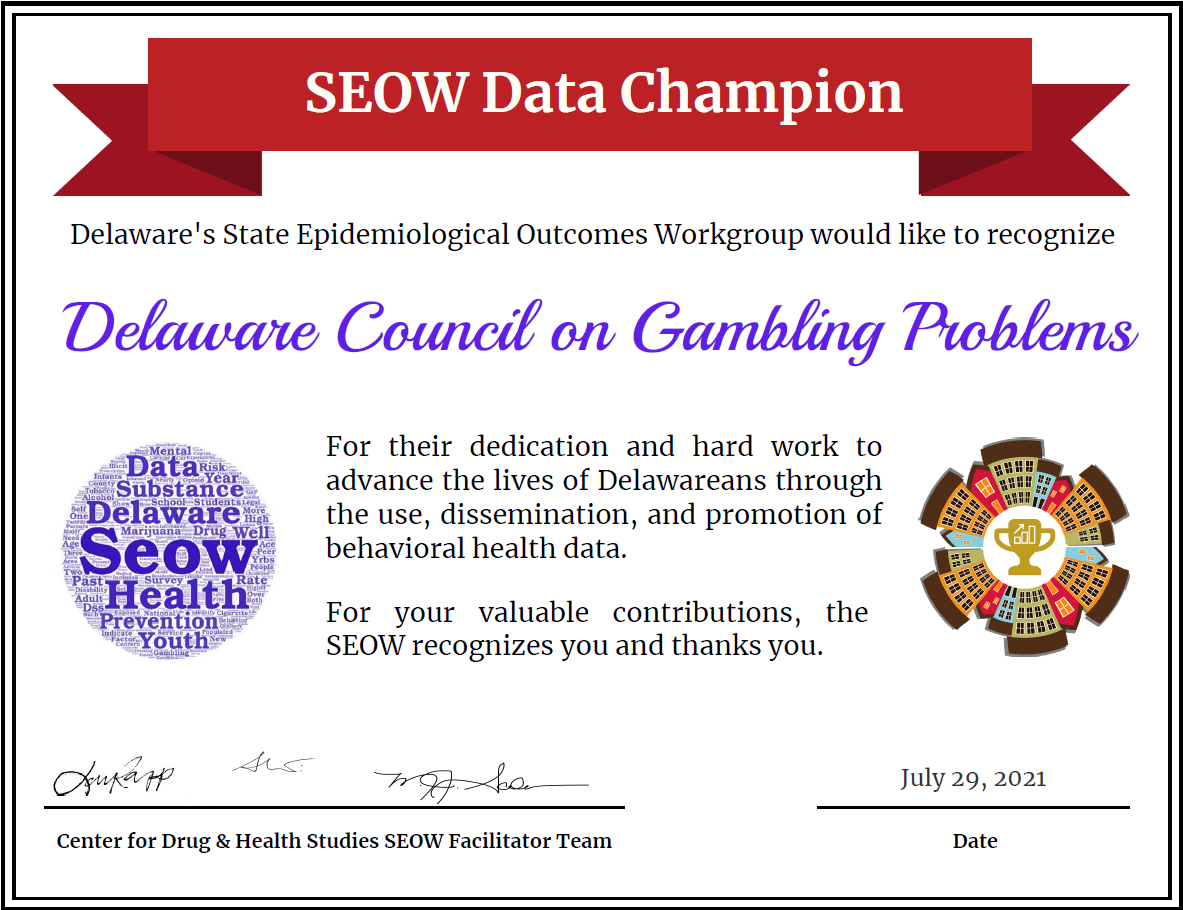 13
Featured Presentation:

Adverse Childhood Experiences in Delaware, 2019

Khaleel Hussaini, PhD., Senior Scientist
Centers for Disease Control and Prevention and 
Assignee to the Delaware Division of Public Health
14
Break Out Rooms
Q: How does the prevalence of ACEs impact your prevention and mental health promotion work?
15
Break Out Reporting
Facilitators: What are the key takeaways from your group?
16
Featured Presentation:


The Delaware Rape Prevention and Education
Program (RPE): Building Evaluation Capacity


Cheryl Ackerman, PhD., Scientist
Center for Drug and Health Studies at the University of Delaware
17
Break Out Rooms
Q: Have you ever created an evaluation framework for your program?

If so or if not, what are some benefits and challenges to creating an evaluation framework for your program?
18
Break Out Reporting
Facilitators: What are the key takeaways from your group?
19
SEOW Member 
Network Share Out
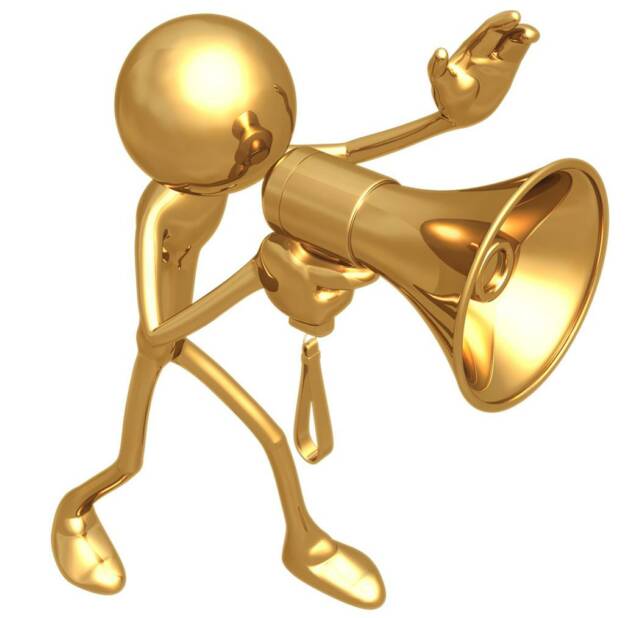 20
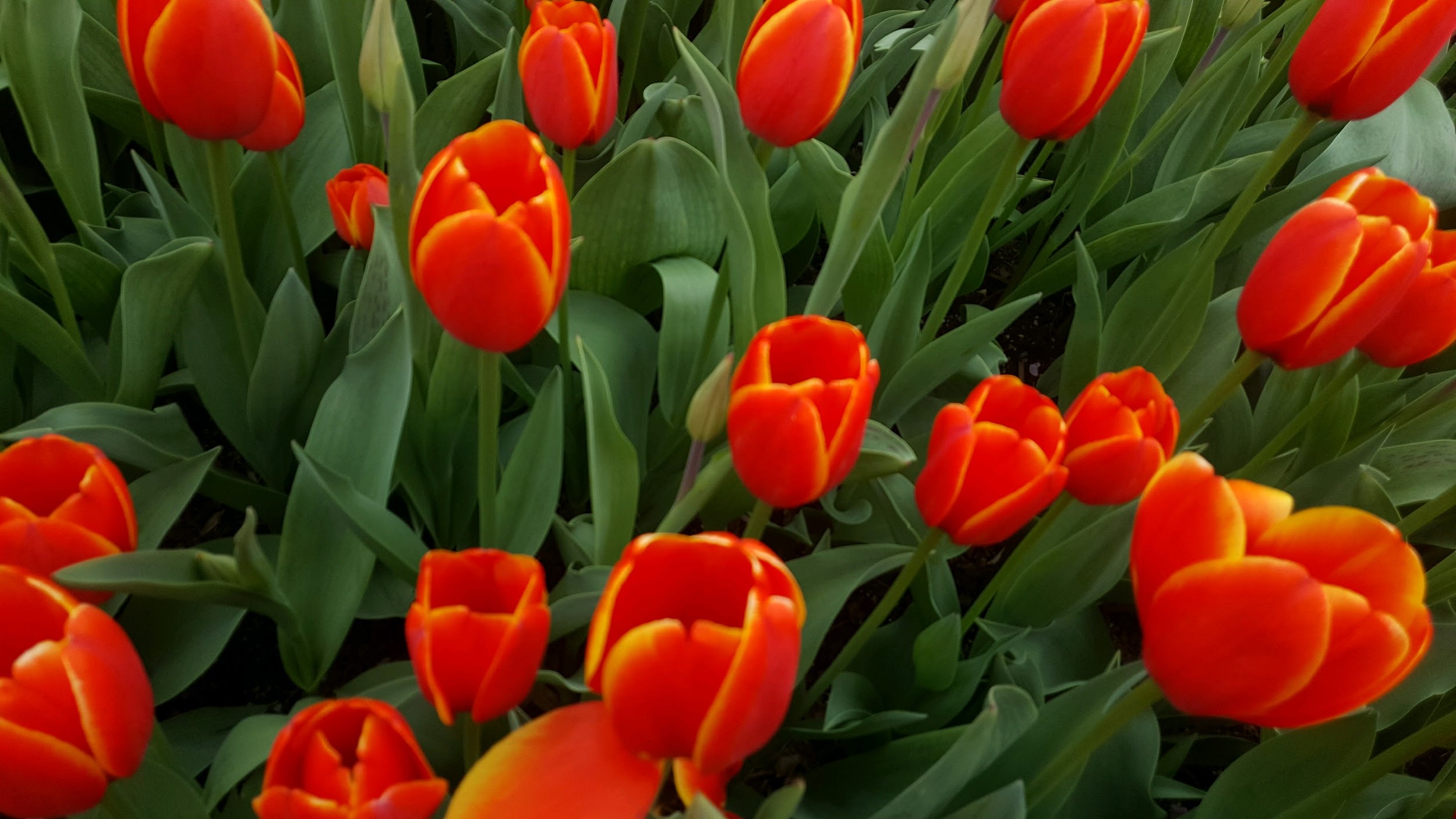 Thank You!
We look forward to seeing you next January at our Winter Meeting, and we hope to see you at our 
3D webinar this the Fall!
[Speaker Notes: Also enter into the chat: https://delaware.ca1.qualtrics.com/jfe/form/SV_2nHrqtuX8wZVPnw]
For More Information…
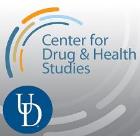 Visit the SEOW:
Center for Drug and Health Studies 
at the University of Delaware
https://www.cdhs.udel.edu

and view recordings of earlier events at 
https://www.youtube.com/channel/UCju6_hmcBAAd2LLn0Oxpw3Q
Laura Rapp			lrapp@udel.edu 
MJ Scales				mjscales@udel.edu
Sharon Merriman-Nai       	smnai@udel.edu 
Dana Holz		  		danaholz@udel.edu 
Rachel Ryding          	          rryding@udel.edu
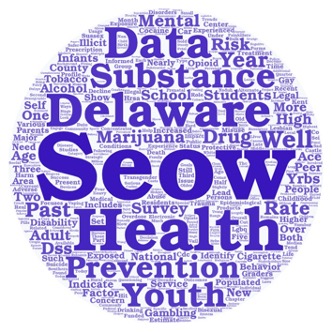